Autor: Zofia Grzybczyk, WPiA UŚ
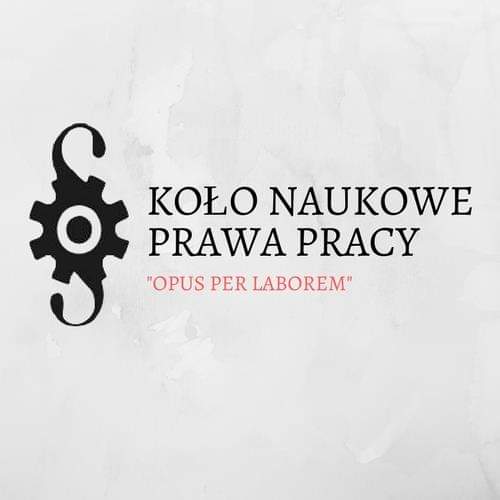 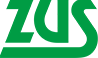 W tej prezentacji omówione zostaną:
Zwolnienie z ZUS

Zasiłek opiekuńczy

Zasiłek chorobowy
ZWOLNIENIE Z ZUS
COVID - 19
osób wykonujących działalność pozarolniczą przed 1 lutego 2020 r. i opłacających składki na własne ubezpieczenia;
płatników składek, którzy prowadzili firmę przed 1 lutego 2020 r. i zgłosili do ubezpieczeń społecznych mniej niż 10 osób na 29 lutego 2020 r.;
duchownych.
Kogo dotyczy zwolnienie?
Warunki:
Wykonywałeś działalność pozarolnicza przed 1 lutego 2020 r. i opłacałeś składki na własne ubezpieczenia lub byłeś płatnikiem składek przed tą datą i zgłosiłeś do ubezpieczeń społecznych mniej niż 10 osób na 29 lutego 2020 r. albo jesteś duchownym; 
Gdy opłacasz składki wyłącznie na własne ubezpieczenia Twój przychód z działalności w pierwszym miesiącu, za który jest składany wniosek nie może przekroczyć kwoty 15 681 zł., tj. 300% prognozowanego przeciętnego wynagrodzenia brutto.
Musisz złożyć wniosek do ZUS do 30 czerwca 2020 r.
Musisz złożyć dokumenty rozliczeniowe za okres marzec-maj 2020 r. do 30 czerwca 2020 r. chyba, że zgodnie z przepisami jesteś zwolniony z ich składania.
Zmiany wprowadzone tzw. Tarczą 2.0
Nowe brzmienie Ustawy o COVID-19 umożliwia zatrudniającym od 10 do 49 osób - skorzystanie ze zwolnienia z tytułu płatności składek na ubezpieczenia społeczne i zdrowotne. Obecne brzmienie ustawy obejmuje więc ochroną tzw. małych przedsiębiorców.
Różnica pomiędzy zwolnieniem skierowanym do mikroprzedsiębiorców i małych przedsiębiorców dotyczy jego wysokości. Mikroprzedsiębiorcy są zwolnieni w całości z należności z tytuł składek za 3 miesiące, mali przedsiębiorcy - tylko w 50%.
Ponadto tzw. Tarcza 2.0:
doprecyzowała również, że przy obliczaniu ilości ubezpieczonych na potrzeby zwolnienia, płatnicy nie powinni uwzględniać ubezpieczonych będących pracownikami młodocianymi;
na mocy dodanego ustawą nowelizującą art. 108a Ustawy przedsiębiorcy, którzy za miesiąc marzec opłacili składki do ZUS – a kwalifikują się do zwolnienia – będą mogli z niego skorzystać. Składki przez nich zapłacone będą podlegały zwrotowi – odpowiednio w całości lub w 50%.
Co można zyskać?
zwolnienie z obowiązku opłacania należności z tytułu składek za okres marzec- maj 2020 r., znanych na dzień rozpatrzenia wniosku;
przepisy nie przewidują minimalnej i maksymalnej kwoty należności z tytułu składek, którą może objąć zwolnienie, za wyjątkiem osób prowadzących pozarolniczą  działalność i osób z nimi współpracujących oraz duchownych, dla których obejmuje wyłącznie składki od najniższej podstawy ich wymiaru.
Jak złożyć wniosek?
drogą elektroniczną (przez platformę PUE ZUS);
za pośrednictwem poczty;
osobiście w placówce ZUS (do skrzynki - bez kontaktu z pracownikiem).
Odwołanie od decyzji
jeśli nie zgadzasz się z decyzją odmawiającą zwolnienia z opłacania składek, możesz złożyć wniosek do Prezesa ZUS o ponowne rozpatrzenie sprawy.  Wystarczy, że złożysz pismo w tej sprawie do placówki ZUS. Masz na to 14 dni od dnia doręczenia decyzji.
ZASIŁEK OPIEKUŃCZY
COVID - 19
31 marca br. Sejm uchwalił ustawę, która wprowadziła zmiany przepisów o dodatkowym zasiłku opiekuńczym. 
Ponadto, rozporządzeniem Rady Ministrów z 10 kwietnia 2020 r. okres pobierania dodatkowego zasiłku opiekuńczego został wydłużony do 26 kwietnia 2020 r.
Od 8 marca obowiązują przepisy, które przewidują dodatkowy zasiłek opiekuńczy. Przysługuje on w wymiarze do 14 dni osobie objętej ubezpieczeniem chorobowym (np. z umowy o pracę, umowy zlecenia, działalności gospodarczej) zwolnionej z pracy, która musi zająć się dzieckiem w wieku do lat 8 z powodu zamknięcia żłobka, klubu dziecięcego, przedszkola lub szkoły w związku z COVID-19.
Przyjęte 31 marca br. przepisy wprowadziły zmiany dotyczące dodatkowego  zasiłku opiekuńczego.
Zmiany te polegają na:
wydłużeniu o kolejne 14 dni okresu, przez który przysługuje dodatkowy zasiłek opiekuńczy,
przyznaniu prawa do tego zasiłku rodzicom dzieci niepełnosprawnych w wieku powyżej 8 lat.
Ubezpieczony rodzic dziecka, który opiekuje się dzieckiem do lat 8, z powodu zamknięcia żłobka, klubu dziecięcego, przedszkola lub szkoły w związku z COVID-19, może otrzymać dodatkowy zasiłek opiekuńczy przez kolejny okres do 14 dni.  Nowy 14 dniowy okres wypłaty dodatkowego zasiłku opiekuńczego obowiązuje od 26 marca 2020 r. Od tej daty z dodatkowego zasiłku opiekuńczego mogą skorzystać nie tylko rodzice, których dziecko uczęszczało do żłobka, klubu dziecięcego, przedszkola lub szkoły, ale także rodzice, których dzieckiem opiekowała się „niania” albo dzienny opiekun, jeśli z powodu COVID-19 nie mogą opiekować się dzieckiem.  
Uchwalona 31 marca br. ustawa przewiduje także, że Rada Ministrów może określić dłuższy okres pobierania dodatkowego zasiłku opiekuńczego, biorąc pod uwagę okres na jaki zostały zamknięte żłobki, kluby dziecięce, przedszkola, szkoły, placówki pobytu dziennego oraz inne placówki lub okres niemożności sprawowania opieki przez nianie lub opiekunów dziennych. 
Okres dodatkowego zasiłku opiekuńczego został wydłużony do 26 kwietnia 2020 r. W planach jest wydłużenie okresu do 3 maja 2020 r. Po tym okresie planowane jest wprowadzenie „zorganizowanej opieki nad dziećmi”.
Rozszerzenie uprawnień na rodziców dzieci niepełnosprawnych
Dodatkowy zasiłek opiekuńczy z powodu zamknięcia żłobka, klubu dziecięcego, przedszkola lub szkoły w związku z COVID-19 przysługuje od 26 marca br. także ubezpieczonym rodzicom dzieci:
do 16 lat, które mają orzeczenie o niepełnosprawności,
do 18 lat, które mają orzeczenie o znacznym lub umiarkowanym stopniu niepełnosprawności,
które mają orzeczenie o potrzebie kształcenia specjalnego.
Nowe przepisy przyznają także prawo do dodatkowego zasiłku opiekuńczego ubezpieczonym rodzicom lub opiekunom osób pełnoletnich niepełnosprawnych, zwolnionych od wykonywania pracy z powodu konieczności zapewnienia opieki nad taką osobą w przypadku zamknięcia z powodu COVID-19 placówki, do której uczęszcza dorosła osoba niepełnosprawna, tj. szkoły, ośrodka rewalidacyjno-wychowawczego, ośrodka wsparcia, warsztatu terapii zajęciowej lub innej placówki pobytu dziennego o podobnym charakterze.
Aby otrzymać dodatkowy zasiłek opiekuńczy wystarczy złożyć u swojego płatnika składek, np. pracodawcy, zleceniodawcy oświadczenie o sprawowaniu opieki nad dzieckiem. Oświadczenie to jest jednocześnie wnioskiem o dodatkowy zasiłek opiekuńczy. Osoby prowadzące działalność pozarolniczą składają oświadczenie w ZUS. Oświadczenie można złożyć w dowolnym momencie, ale trzeba je złożyć, bo bez niego ZUS albo płatnik składek nie wypłaci zasiłku.
Osoby, które przed uchwaleniem nowych przepisów złożyły już oświadczenie do wypłaty tego zasiłku nie muszą go składać ponownie. Na jego podstawie otrzymają zasiłek za dalszy okres.
Osobom, które złożyły wniosek o zasiłek opiekuńczy na ogólnych zasadach, wniosek  taki będzie potraktowany  jako wniosek o dodatkowy zasiłek opiekuńczy na dalszy okres. Będzie to oznaczało, że okres przyznanego zasiłku opiekuńczego, nie będzie uwzględniany do limitu 60 dni, natomiast będzie wliczony do limitu kolejnych 14 dni, przez który przysługuje dodatkowy zasiłek opiekuńczy.
Trzeba pamiętać, że nie zmieniły się zasady przysługiwania dodatkowego zasiłku opiekuńczego. Zasiłek w dodatkowym wymiarze 14 dni przysługuje łącznie obojgu rodzicom, niezależnie od liczby dzieci, które wymagają opieki. Zasiłek ten nie przysługuje, jeśli drugi z rodziców dziecka może zapewnić dziecku opiekę (np. jest bezrobotny, korzysta z urlopu rodzicielskiego, czy urlopu wychowawczego).
Dodatkowego zasiłku nie wlicza się do limitu 60 dni zasiłku opiekuńczego w roku kalendarzowym przyznawanego na tzw. ogólnych zasadach.
Warto pamiętać o art. 188 Kodeksu Pracy:
§ 1. Pracownikowi wychowującemu przynajmniej jedno dziecko w wieku do 14 lat przysługuje w ciągu roku kalendarzowego zwolnienie od pracy w wymiarze 16 godzin albo 2 dni, z zachowaniem prawa do wynagrodzenia.
§ 2. O sposobie wykorzystania w danym roku kalendarzowym zwolnienia, o którym mowa w § 1, decyduje pracownik w pierwszym wniosku o udzielenie takiego zwolnienia złożonym w danym roku kalendarzowym.
§ 3. Zwolnienie od pracy, o którym mowa w § 1, udzielane w wymiarze godzinowym, dla pracownika zatrudnionego w niepełnym wymiarze czasu pracy ustala się proporcjonalnie do wymiaru czasu pracy tego pracownika. Niepełną godzinę zwolnienia od pracy zaokrągla się w górę do pełnej godziny.
PODSUMOWANIE:
DLA KOGO? 
dodatkowy zasiłek opiekuńczy przysługuje osobie objętej ubezpieczeniem chorobowym (np. z umowy o pracę, umowy zlecenia, działalności gospodarczej) zwolnionej z pracy, która musi zająć się dzieckiem w wieku do lat 8 z powodu zamknięcia żłobka, klubu dziecięcego, przedszkola lub szkoły w związku z COVID-19;

od 26 marca br. także ubezpieczonym rodzicom dzieci: do 16 lat, które mają orzeczenie o niepełnosprawności; do 18 lat, które mają orzeczenie o znacznym lub umiarkowanym stopniu niepełnosprawności; które mają orzeczenie o potrzebie kształcenia specjalnego;

od 26 marca z dodatkowego zasiłku mogą skorzystać również rodzice, których dzieckiem opiekowała się niania albo dzienny opiekun, jeśli z powodu COVID-19 nie mogą opiekować się dzieckiem

= Oświadczenie o sprawowaniu opieki nad dzieckiem składamy u swojego płatnika składek, na przykład pracodawcy, zleceniodawcy.
ZASIŁEK CHOROBOWY
COVID - 19
Przymusowa kwarantanna po powrocie z zagranicy: 


osobie objętej ubezpieczeniem chorobowym (np. pracownik, zleceniobiorca) przysługują świadczenia z tytułu choroby – wynagrodzenie za czas choroby  wypłacane przez pracodawcę na podstawie art. 92 kodeksu pracy lub zasiłek chorobowy;

aby uzyskać świadczenie z tytułu choroby, osoba objęta kwarantanną składa oświadczenie o odbywaniu obowiązkowej kwarantanny po przekroczeniu granicy. Oświadczenie należy złożyć u płatnika składek (u pracodawcy, zleceniodawcy) w ciągu 3 dni od zakończenia przymusowej kwarantanny. Płatnik składek w ciągu 7 dni przekazuje to oświadczenie do ZUS.
od 1 kwietnia 2020 r. osoba poddana obowiązkowej kwarantannie, która przekroczyła granicę po 31 marca 2020 r., odbywa ją razem z osobami wspólnie zamieszkującymi lub gospodarującymi. To oznacza, że za okres obowiązkowej kwarantanny osoby te mają  prawo do świadczeń z tytułu choroby. W celu ich otrzymania potrzebne jest oświadczenie o odbywaniu obowiązkowej kwarantanny razem z osobą powracającą z zagranicy;

jeśli państwowy inspektor sanitarny zdecyduje o skróceniu lub zwolnieniu osoby, która odbywa kwarantannę z obowiązku jej odbywania, osoba ta powinna o tym poinformować wypłacającego świadczenie chorobowe (np. pracodawcę, zleceniodawcę albo ZUS);

płatnik składek, który wypłaca zasiłki lub ZUS może wystąpić do właściwego organu Państwowej Inspekcji Sanitarnej w celu weryfikacji danych zawartych w oświadczeniu.
Kwarantanna, izolacja, zachorowanie na koronawirusa (COVID - 19):


Jeżeli państwowy powiatowy inspektor sanitarny lub państwowy graniczny inspektor sanitarny wyda decyzję o konieczności poddania się kwarantannie lub izolacji, to taka decyzja stanowi podstawę do wypłaty świadczeń z tytułu choroby własnej lub opieki nad chorym dzieckiem;
Za okres trwania kwarantanny lub izolacji przysługuje na ogólnych zasadach wynagrodzenie za czas choroby, zasiłek chorobowy lub opiekuńczy, wypłacany przez płatnika składek (np. pracodawcę) lub Zakład Ubezpieczeń Społecznych;
Aby w takiej sytuacji uzyskać świadczenie z tytułu choroby, należy przekazać decyzję inspektora sanitarnego do wypłacającego świadczenie (np. do pracodawcy, zleceniodawcy, ZUS);
Pracownik lub zleceniobiorca przekazuje decyzję inspektora do swojego płatnika składek, np. pracodawcy, zleceniodawcy;
Jeśli zasiłek chorobowy wypłaca ZUS, płatnik składek przekazuje decyzję wydaną ubezpieczonemu do ZUS.
Decyzję można dostarczyć płatnikowi składek bądź do ZUS po zakończeniu kwarantanny lub izolacji.
Jeżeli inspektor sanitarny wyda decyzję o konieczności kwarantanny lub izolacji niepełnoletniego dziecka, jednemu z rodziców dziecka, który opiekuje się w tym czasie dzieckiem, przysługuje zasiłek opiekuńczy.

Decyzje / oświadczenia można przekazać do ZUS za pomocą systemu PUE - Platformy Usług Elektronicznych ZUS.
PODSUMOWANIE: 


W razie zachorowania na koronawirusa pracownikowi przysługuje wynagrodzenie chorobowe na zasadach ogólnych (art. 92 Kodeksu Pracy) - co do zasady - za czas niezdolności pracownika do pracy wskutek choroby lub odosobnienia w związku z chorobą zakaźną - trwającej łącznie do 33 dni w ciągu roku kalendarzowego, a w przypadku pracownika, który ukończył 50 rok życia - trwającej łącznie do 14 dni w ciągu roku kalendarzowego - pracownik zachowuje prawo do 80% wynagrodzenia, chyba że obowiązujące u danego pracodawcy przepisy prawa pracy przewidują wyższe wynagrodzenie z tego tytułu;

Za czas niezdolności do pracy, trwającej łącznie dłużej niż 33 dni w ciągu roku kalendarzowego, a w przypadku pracownika, który ukończył 50 rok życia, trwającej łącznie dłużej niż 14 dni w ciągu roku kalendarzowego, pracownikowi przysługuje zasiłek chorobowy na zasadach określonych w odrębnych przepisach.
Dziękuję za uwagę!